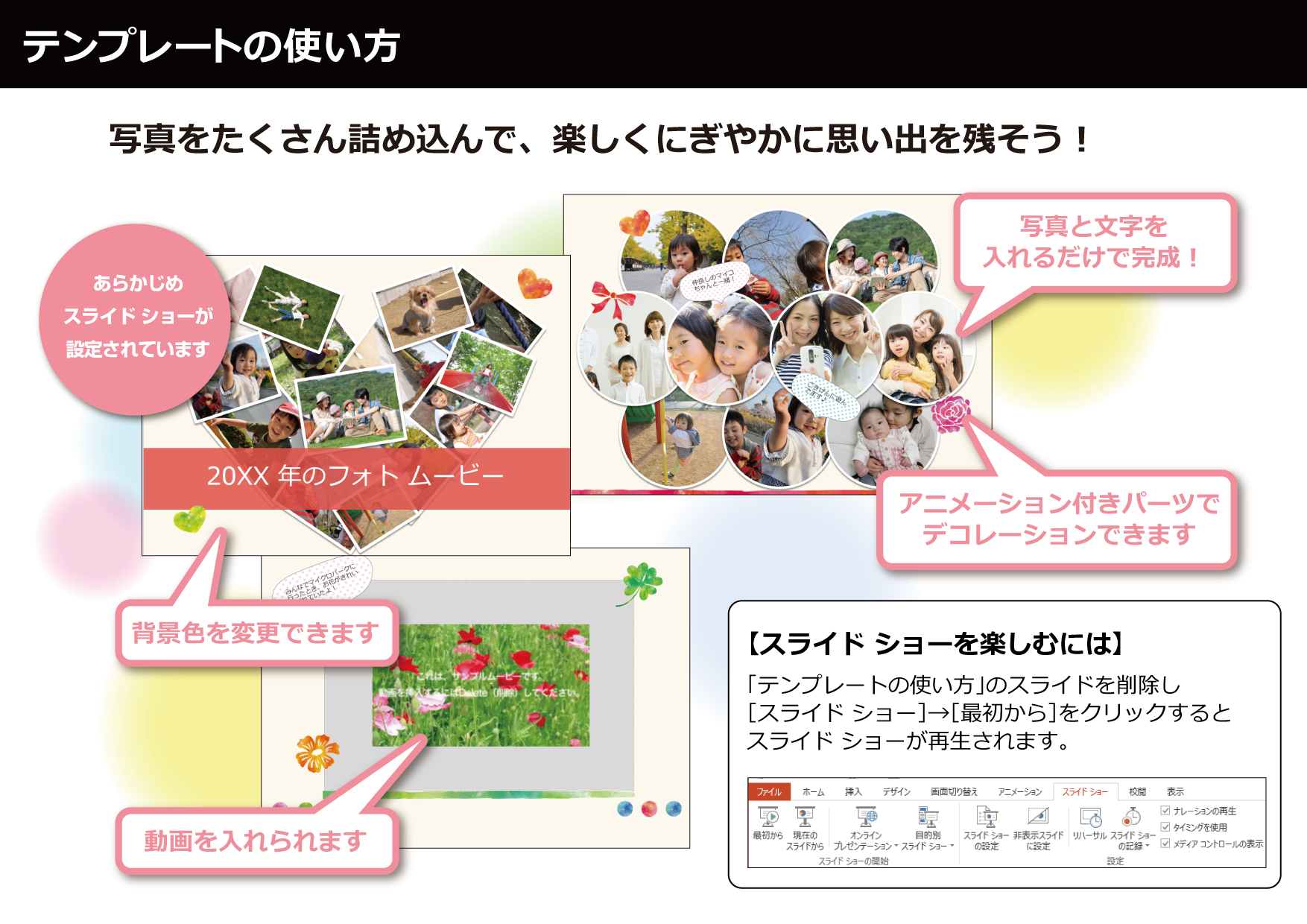 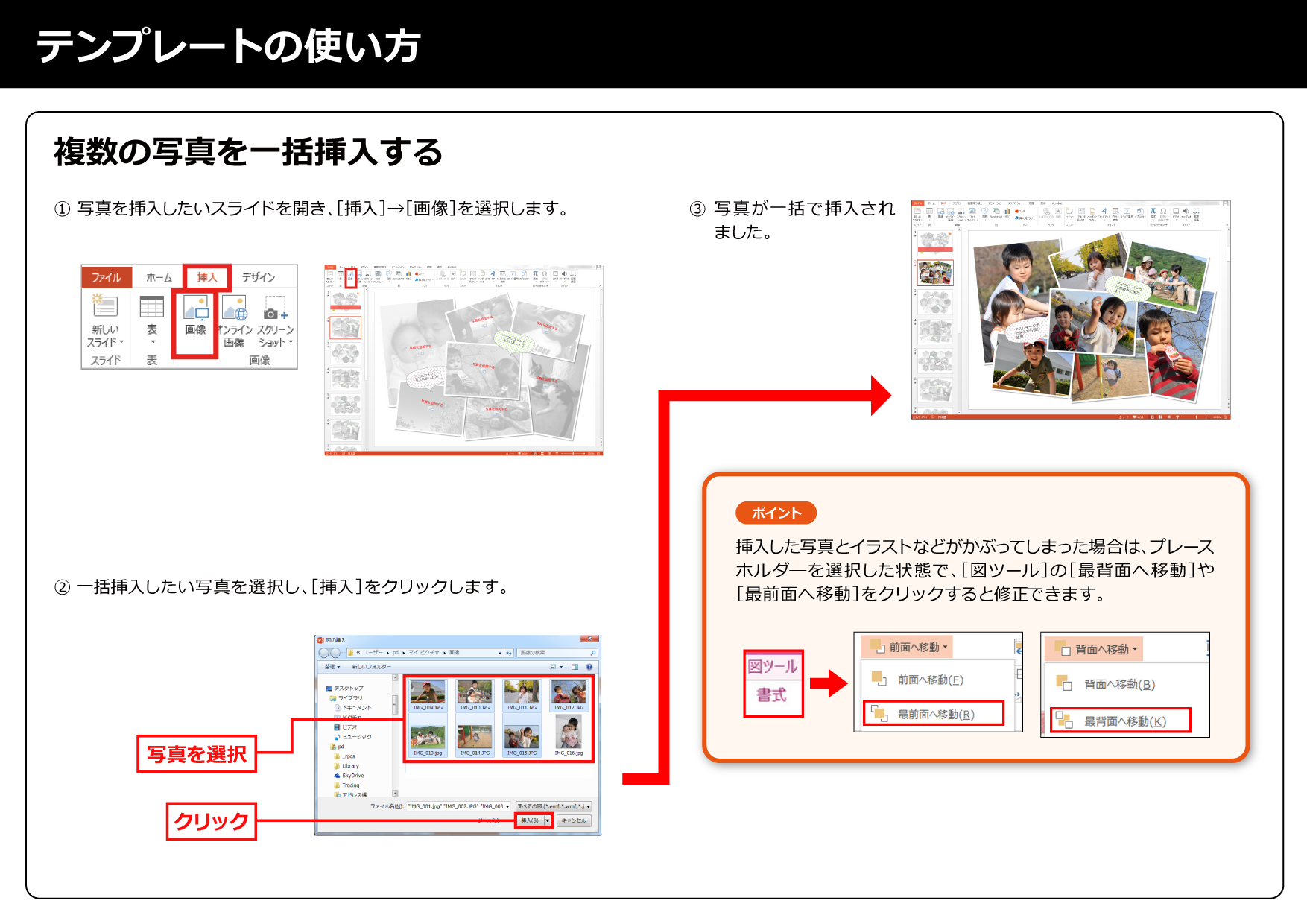 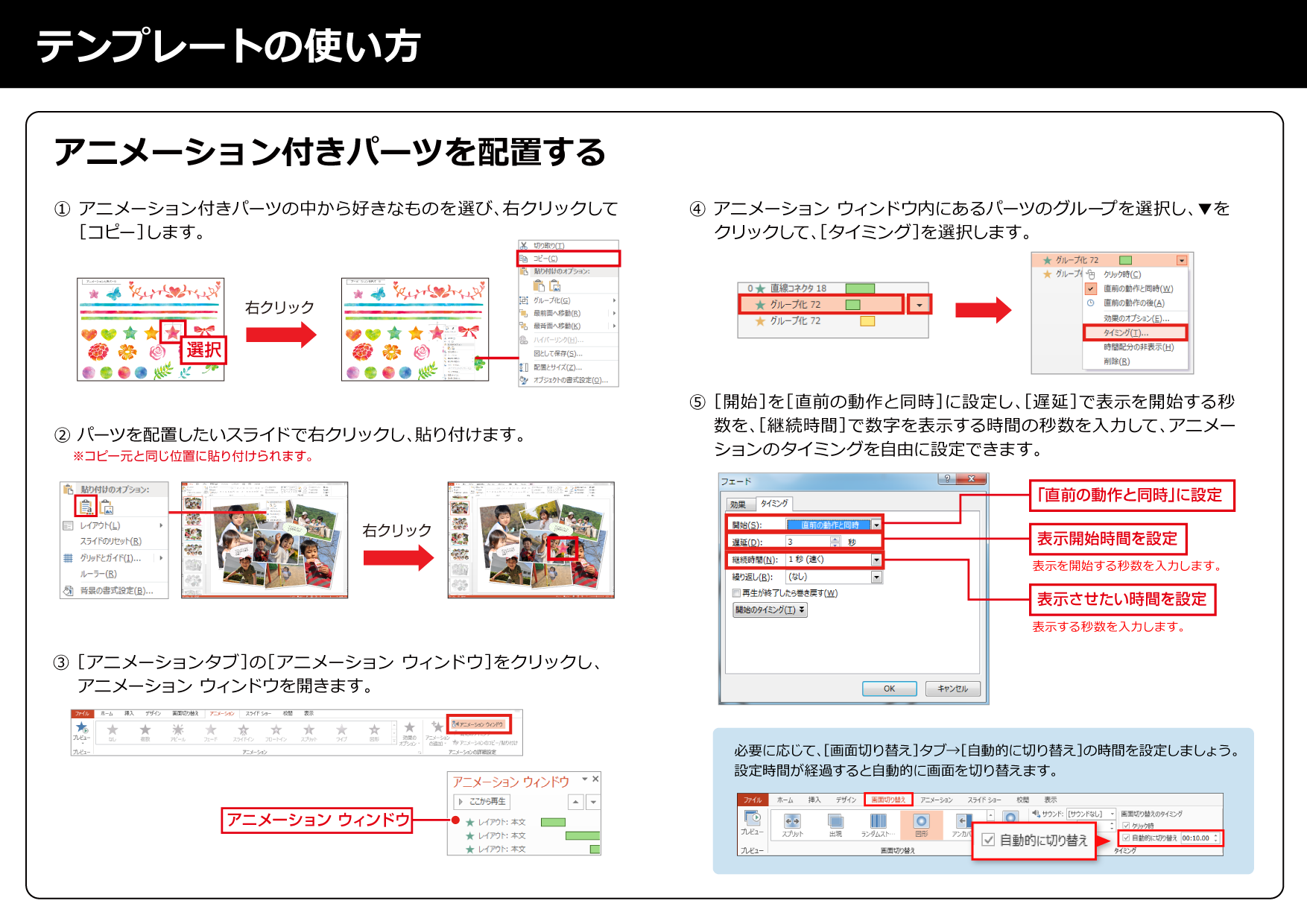 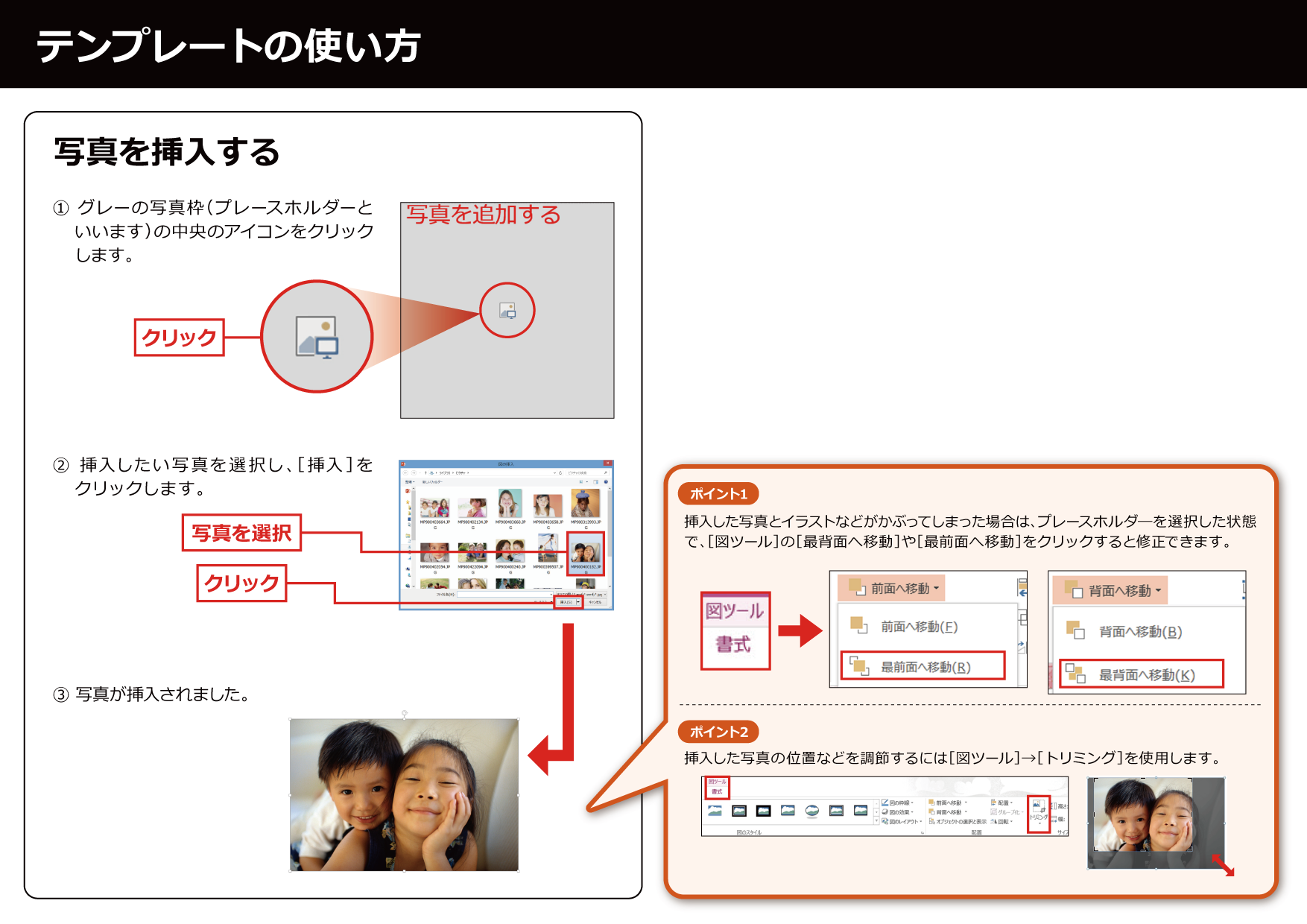 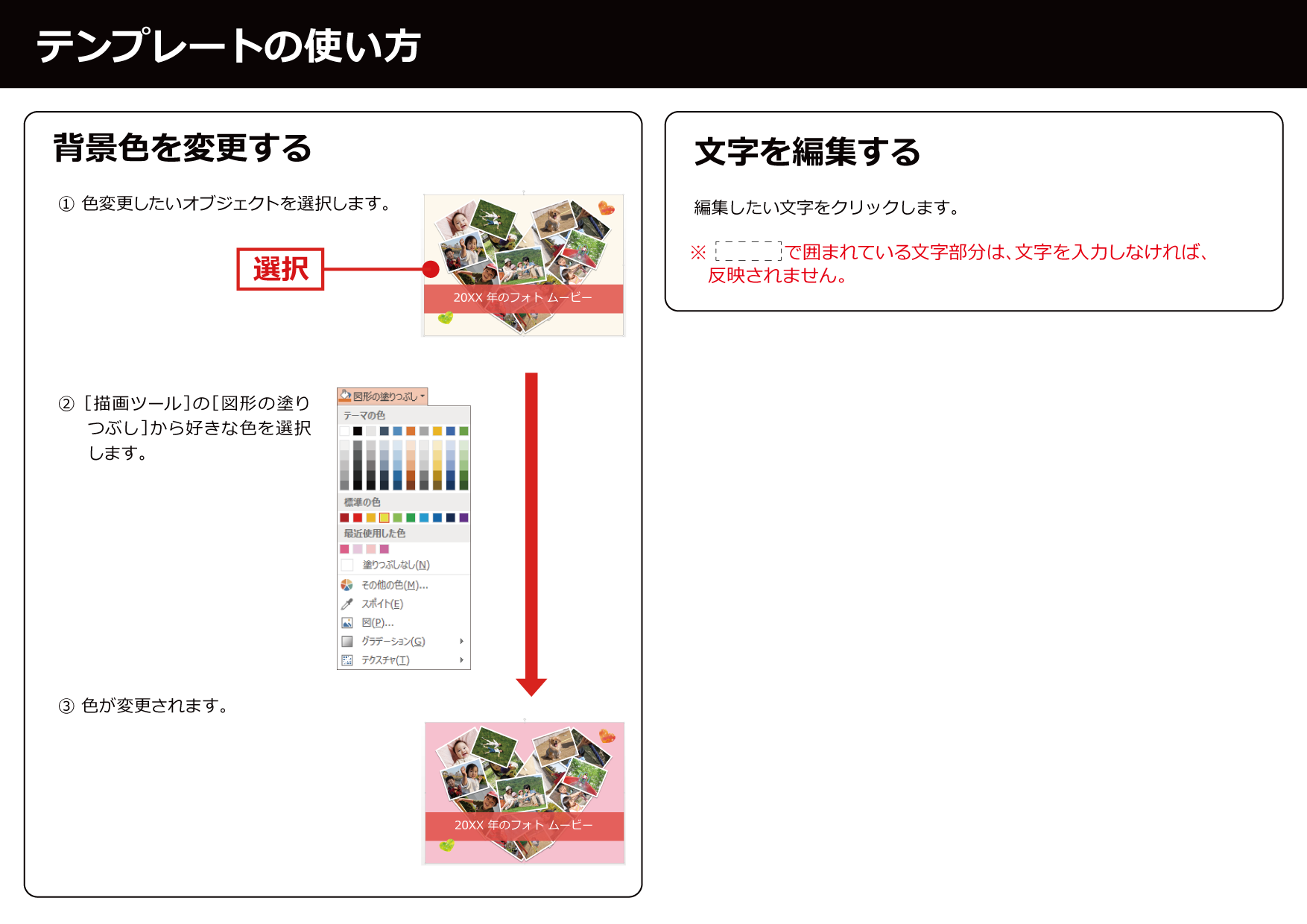 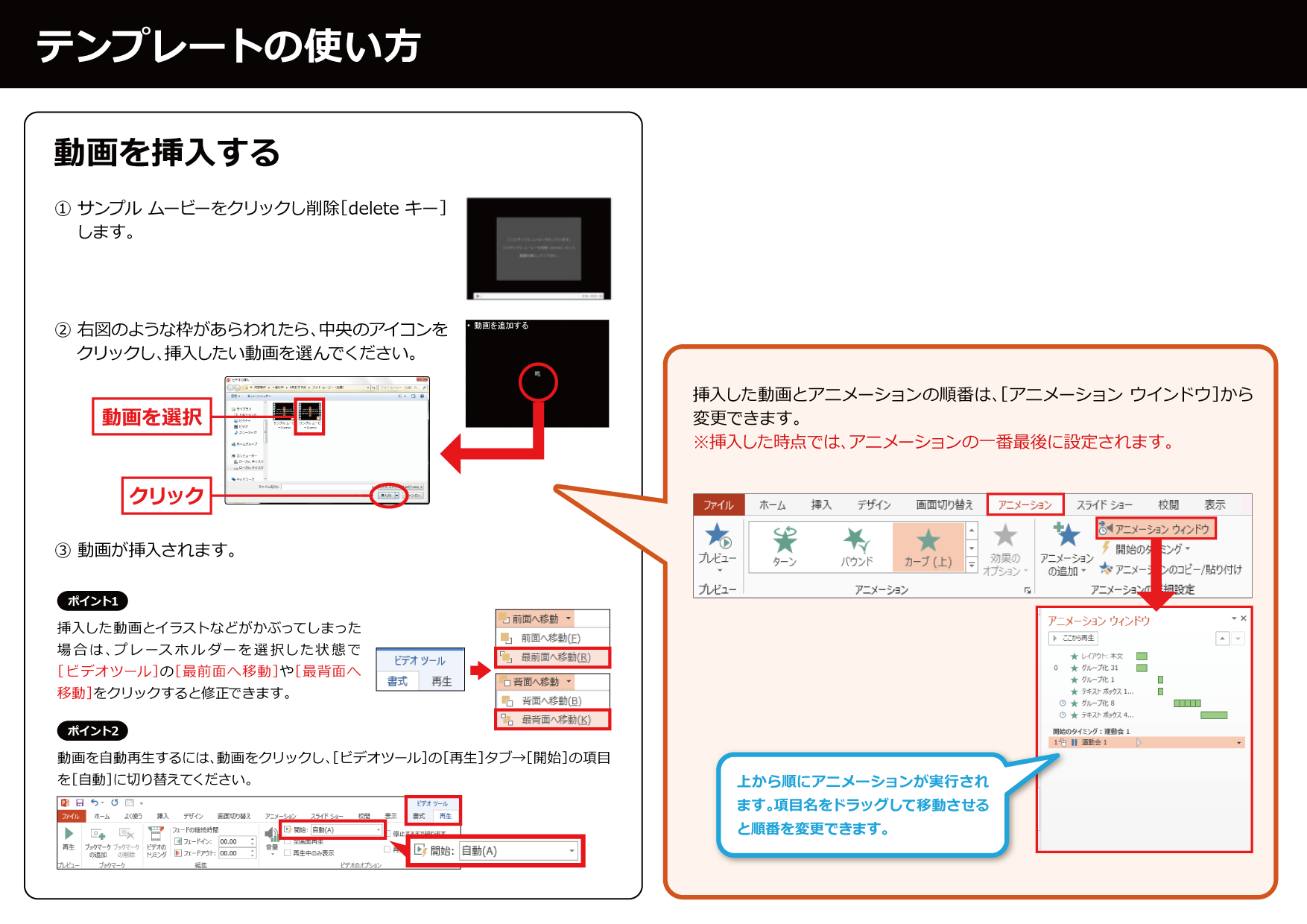 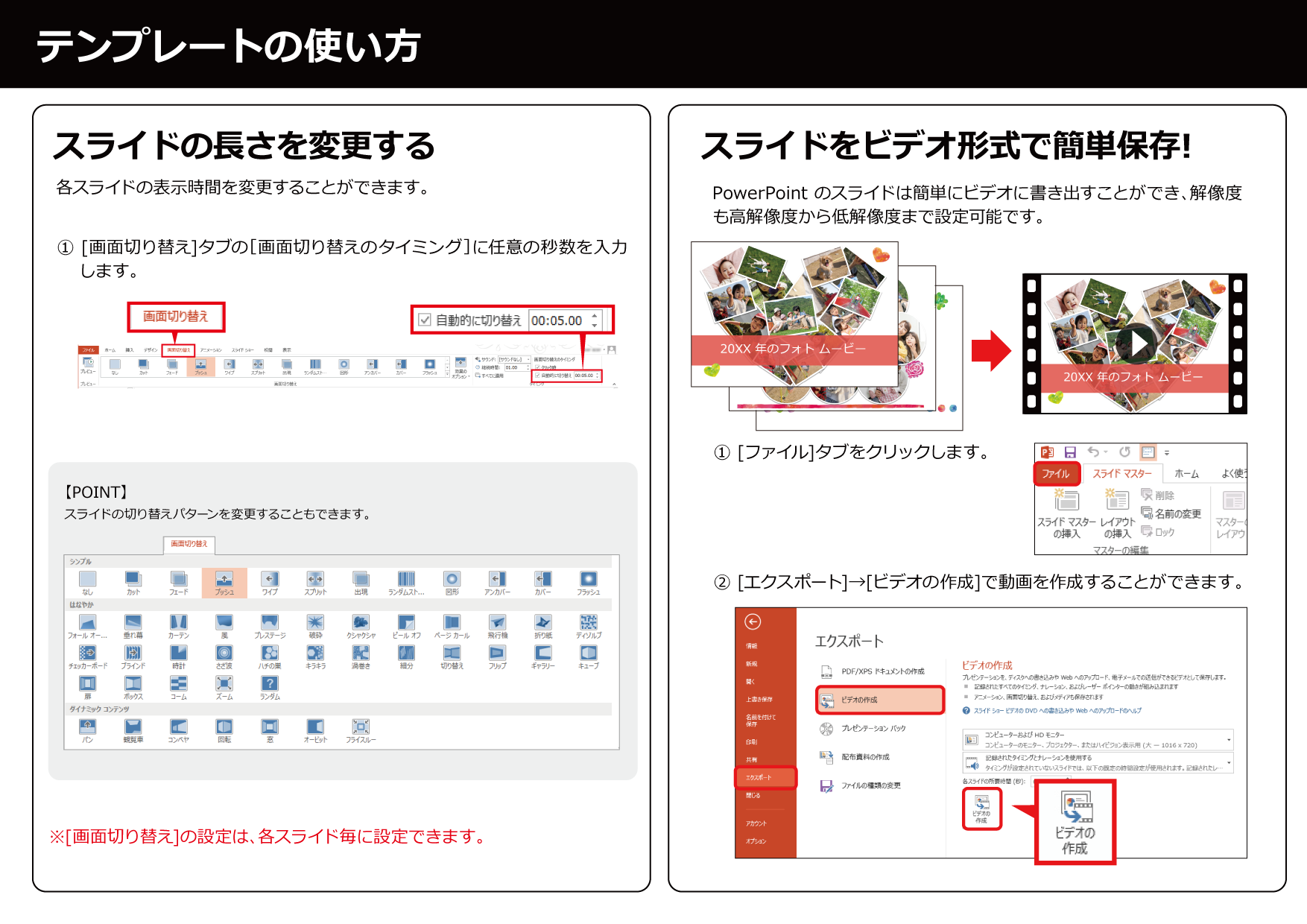 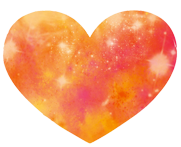 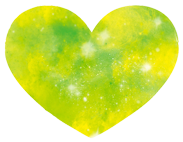 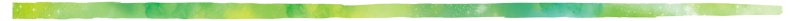 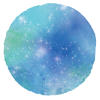 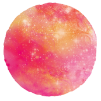 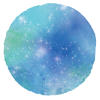 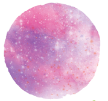 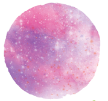 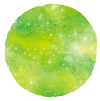 アニメーション付きパーツ
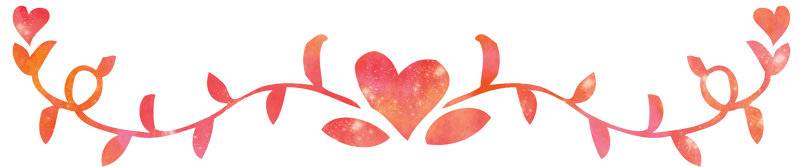 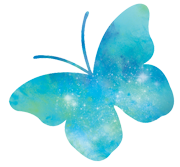 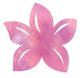 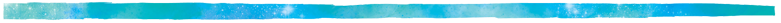 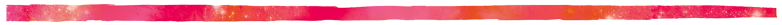 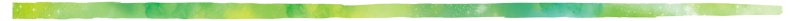 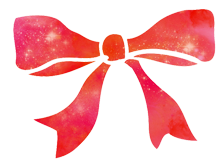 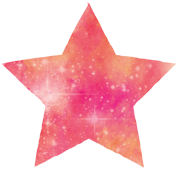 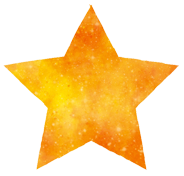 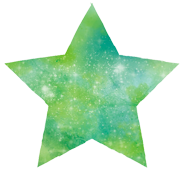 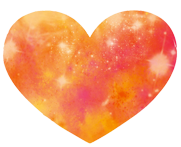 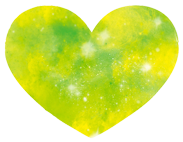 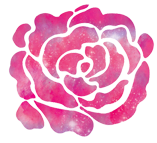 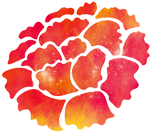 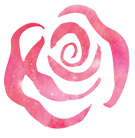 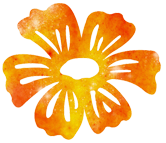 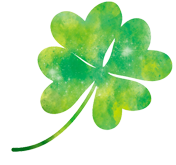 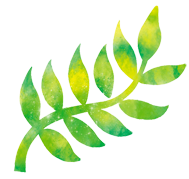 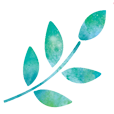 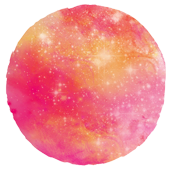 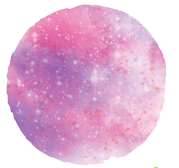 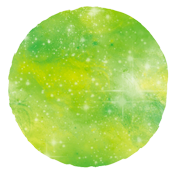 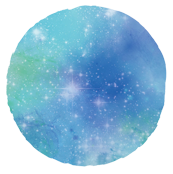